Grandes EnterprisesIBM Software Group
Marie Guillot Castro - REGIONS
Raphael Sanchez – PARIS/IDF
Collaborer
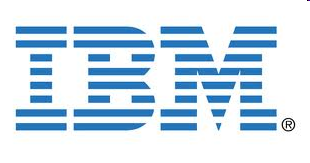 Business
Partner
Gagner
Rythmer
Notre Leitmotiv :« Réussir Ensemble »
Apporteur d’Affaires
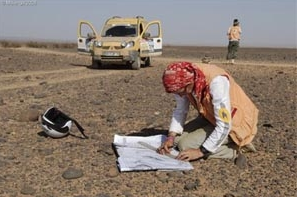 Chacun à son poste
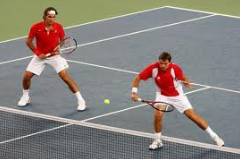 Collaborer
Aide à la vente
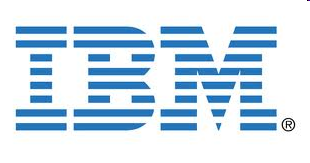 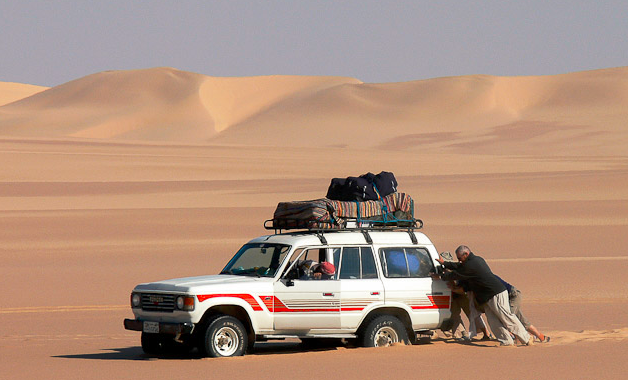 Business
Partner
Communiquer !
Gagner
Rythmer
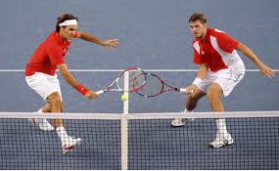 Intérêt Commun
Tous unis !
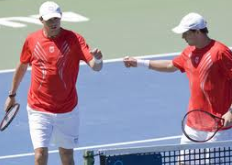 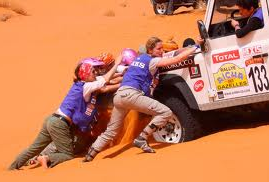 La base :« Le Collectif ! »
Région Atlantic
Vincent Devesronnières
251 Clients

MAAF, MMA, GMF, MACIF,
MATMUT, CBP, …..
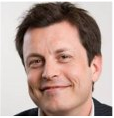 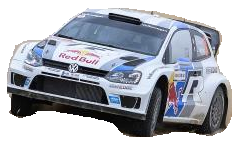 Région Nord Est
Louis Coelho
454 Clients

AUCHAN, Decathlon, Casino, 
Probtp, St Microelectronics …
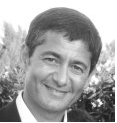 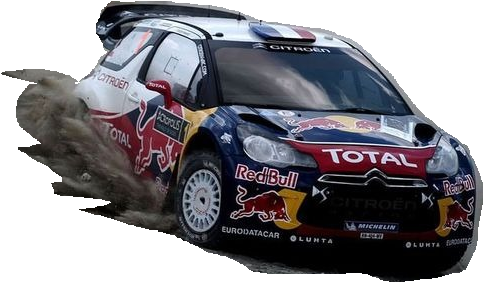 Mid Market
Olivier Duval
44000 Clients
700 Clients Top Accounts
400 MSP, 50 ISVs
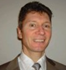 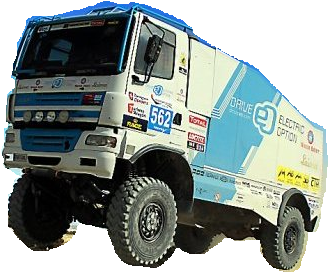 Nos pilotes en Région« Plus Proche de nos Clients »
Banque & Assurances
CSI
Pierre Chaffardon
+110 Clients
Societe Generale, Groupama, CDC,
MASCF, SMABTP, BDF, OSEO…
Distribution, Tourisme, Transport
Stanislas Chavane
+240 Clients
Danone, PPR, Conforama, RATP
LVMH, Hermes, ACCOR, Stime…
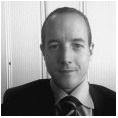 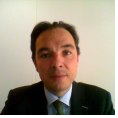 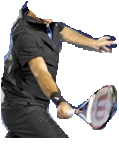 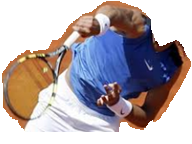 Industrie, Auto, Electro
Défense
Bertrand Willot
+230 Clients
PSA, Renault, Dassault, Thales,
Total, Scheinder, Alcatel, Bollore…
Public, Affaires Sociales
Communication, Santé
Eryck Perez
+240 Clients
Ministères, Caisses de Retraites, SFR,
GDF, Veolia, Sanofi, Canal+…
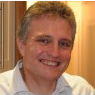 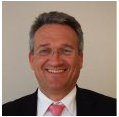 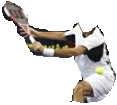 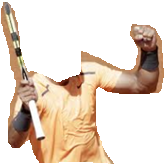 Nos 4 mousquetaires Parisiens !« Organisés par métiers »
Gérer ses efforts
Définir un Plan
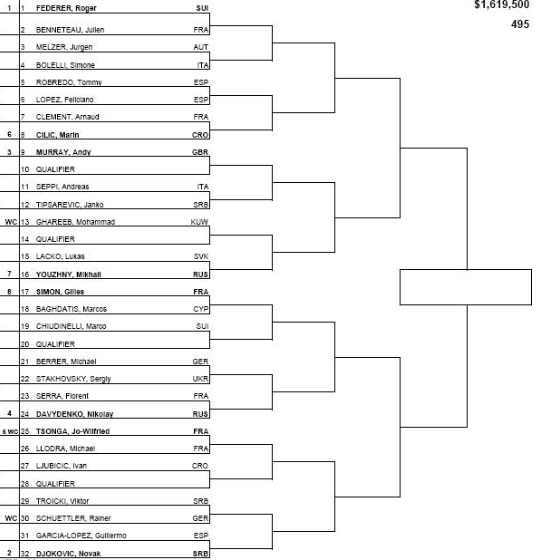 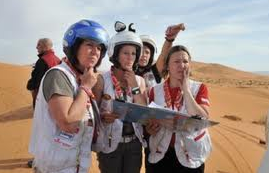 Collaborer
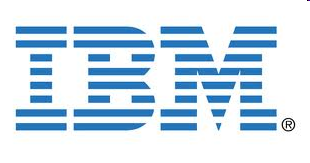 A chacun son job
Respecter les étapes
Business
Partner
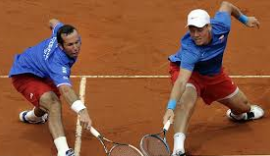 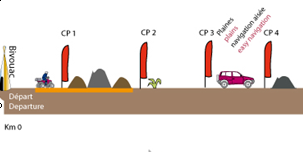 Gagner
Rythmer
Demander de l’aide
Never Give-UP
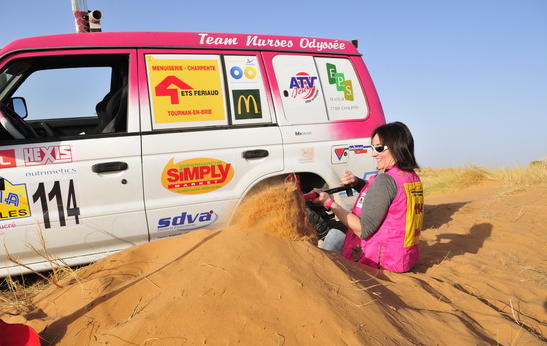 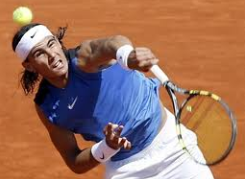 Le défi :« Garder le Rythme »
« Large Deals »
« Reference Selling »
Indirect 12%
Direct 35%
REGIONS
PARIS
Indirect              65%
Direct                  88%
Accroitre l’Autonomie
Développer la Stratégie MSP
Responsable des assets IBM : la croissance par le renouvellement
« Marketer » notre partenariat
Centre de Compétences
Influence bi-latérale : meilleure sélection, moins de dispersion
L’objectif :« La croissance POWERED par nos BPs »
Collaborer
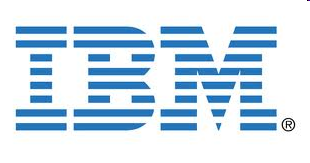 Business
Partner
Gagner
Rythmer
Davantage d’Autonomie
Apporteur d’Affaires
Reference Selling
Développement des compétences
Comprendre la cadence
Meilleure Rémunération
Plus de Marge-Avant
Lead-Passing amélioré
Fluidification des Processus
Confiance & Partage
L’état d’esprit :« GIVE 2 GET »
Collaborer
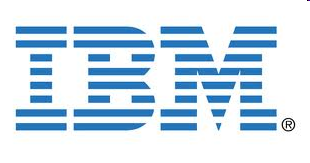 Business
Partner
Gagner
Rythmer
La Conclusion :« Réussir Q4 Ensemble »
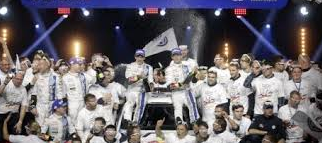 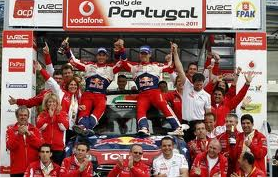 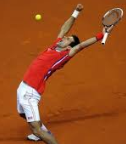 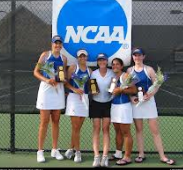 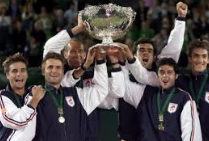 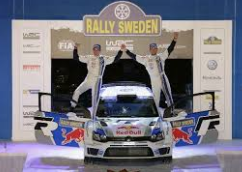 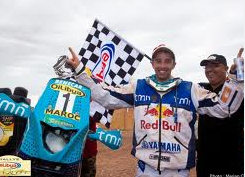 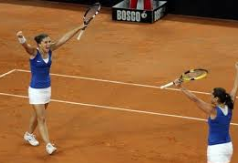 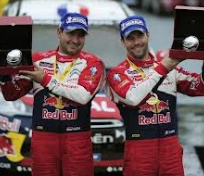 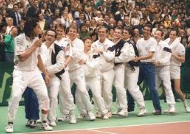 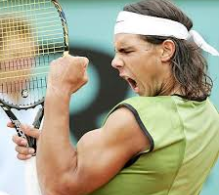 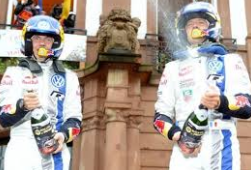 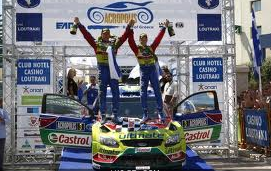 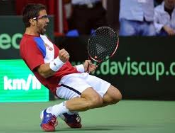 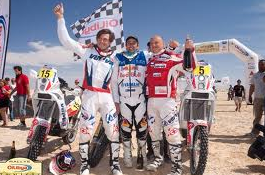 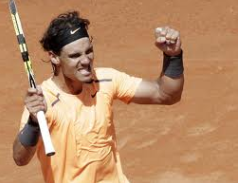 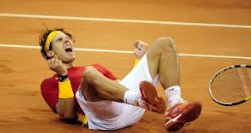 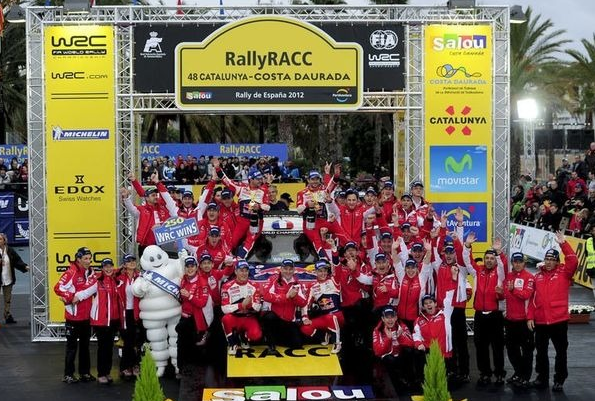 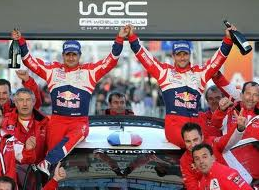 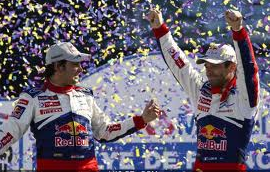 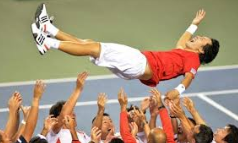 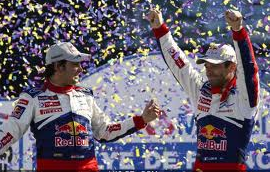 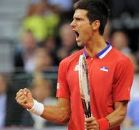